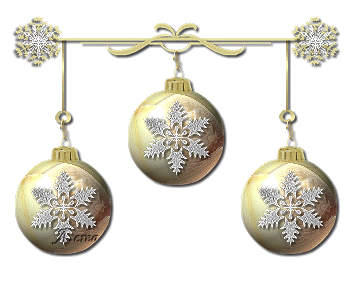 Вот Дед Мороз через горы идёт, И на плече свой мешок он несёт. На палку в пути опирается. Скажи, как она называется?
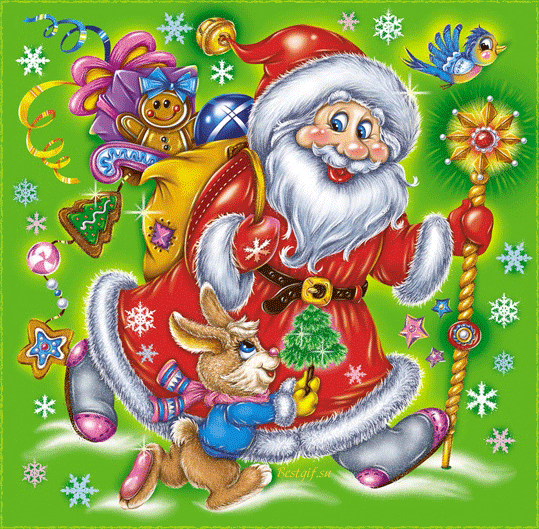 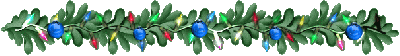 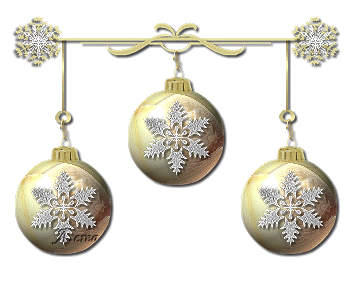 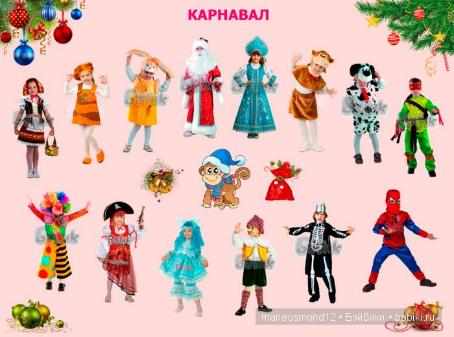 Где танцуют и поютКошки и солдаты,И подарки раздаютПринцам и пиратам?
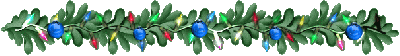 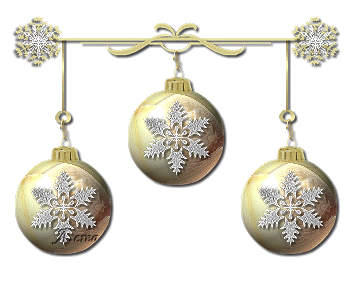 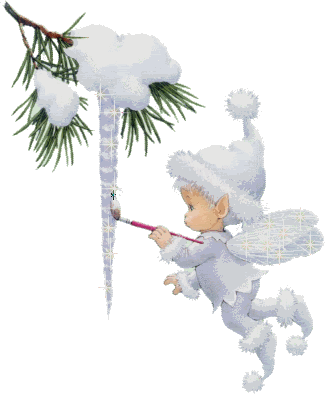 Растёт она вниз головою, 
Не летом растёт, а зимою. 
Но солнце её припечёт — 
Заплачет она и умрёт.
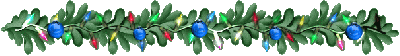 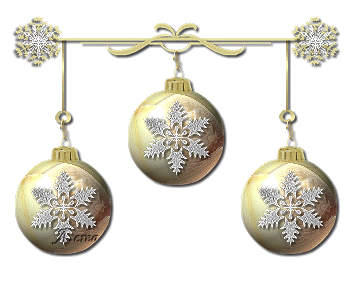 Он всё время занят делом, 
Он не может зря идти. 
Он идёт и красит белым 
Всё, что видит на пути.
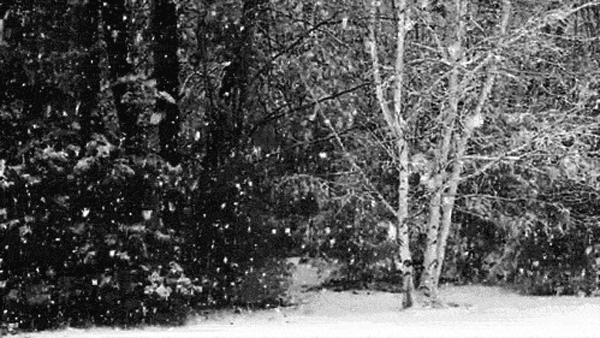 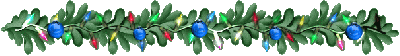 Источники:
http://www.liveinternet.ru/users/4203886/post305927307
http://www.kopilochka.net.ru/zagadki/174-zagag.html
http://domovenok-as.ru/prazdnichnoe-nastroenie/novyi-god-i-rozhdestvo/novogodnie-zagadki.html
http://www.artgif.ru/